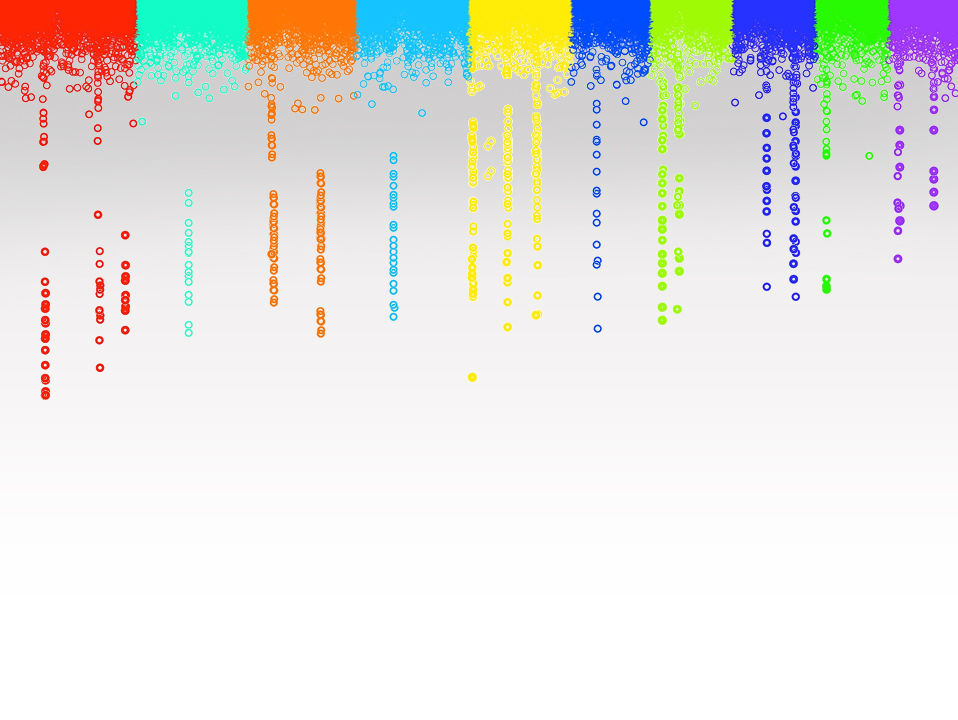 Statistical Genomics
Lecture 21: FarmCPU
Zhiwu Zhang
Washington State University
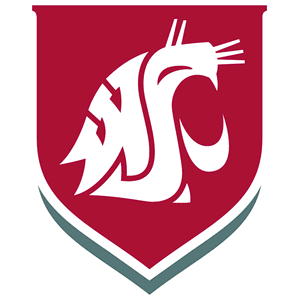 Administration
Homework 5, due April 12, Wednesday, 3:10PM
Final exam: May 4 (Thursday), 120 minutes (3:10-5:10PM), 50
Outline
History of method and software development
FarmCPU
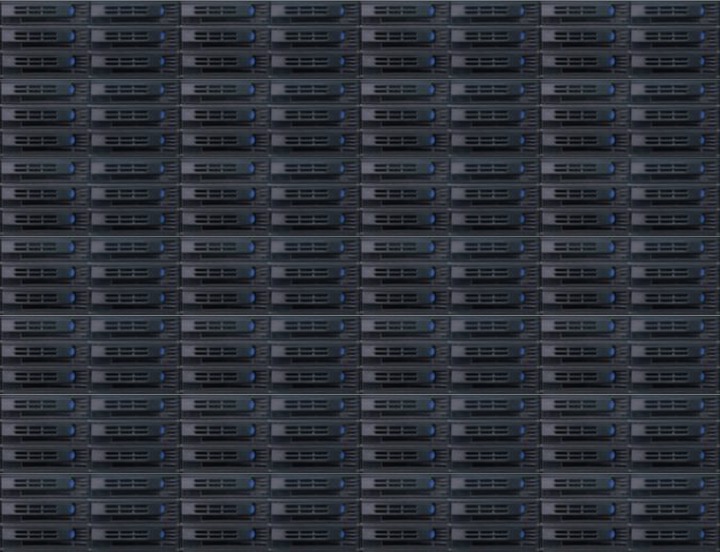 Problems in GWAS
Computing difficulties: millions of markers, individuals, and traits
False positives, ex: “Amgen scientists tried to replicate 53 high-profile cancer research findings, but could only replicate 6”, Nature, 2012, 483: 531
False negatives
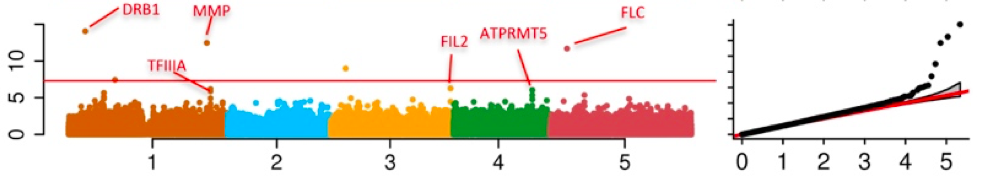 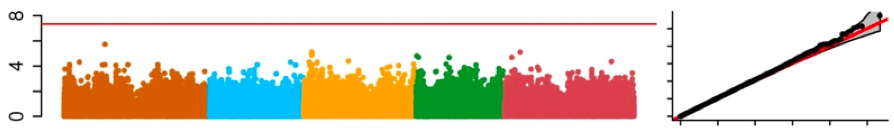 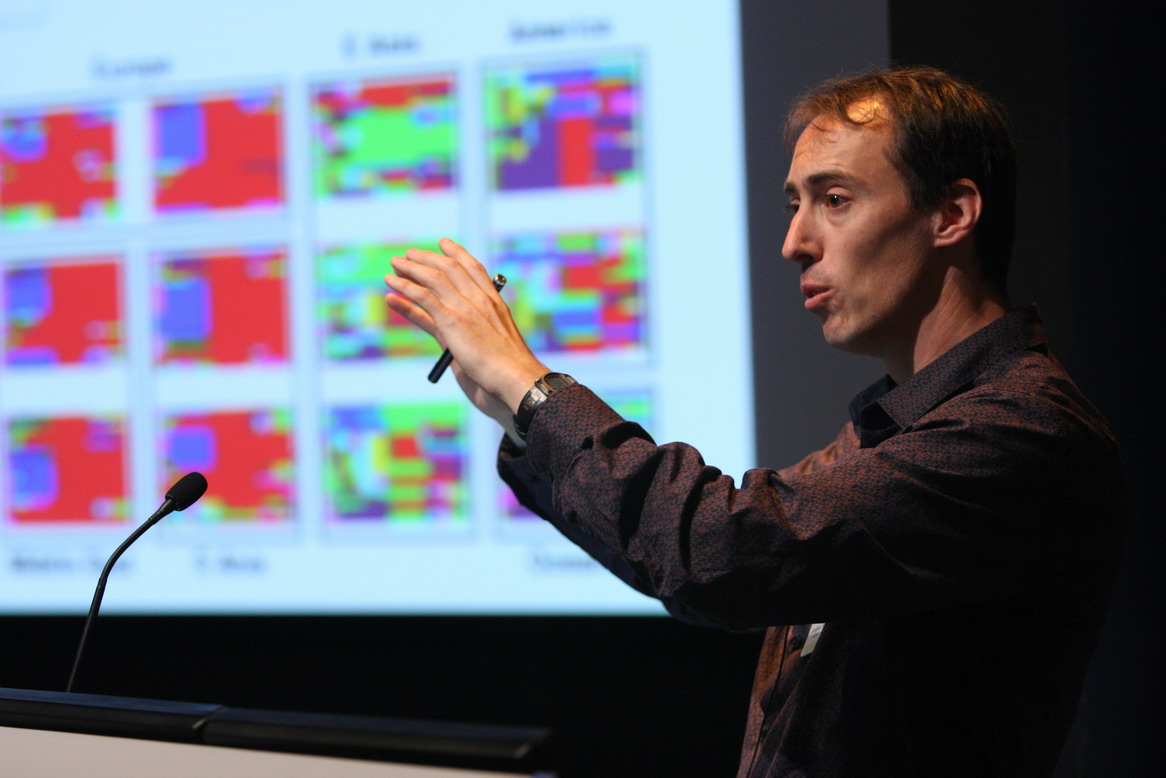 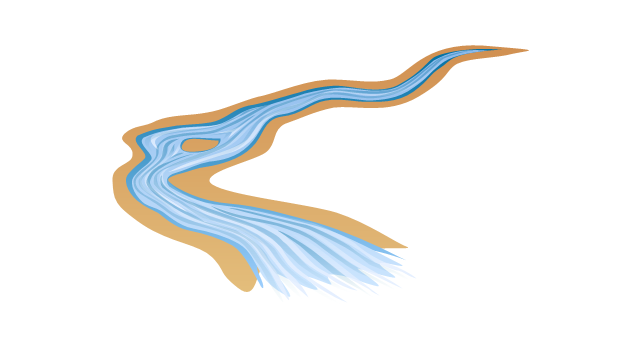 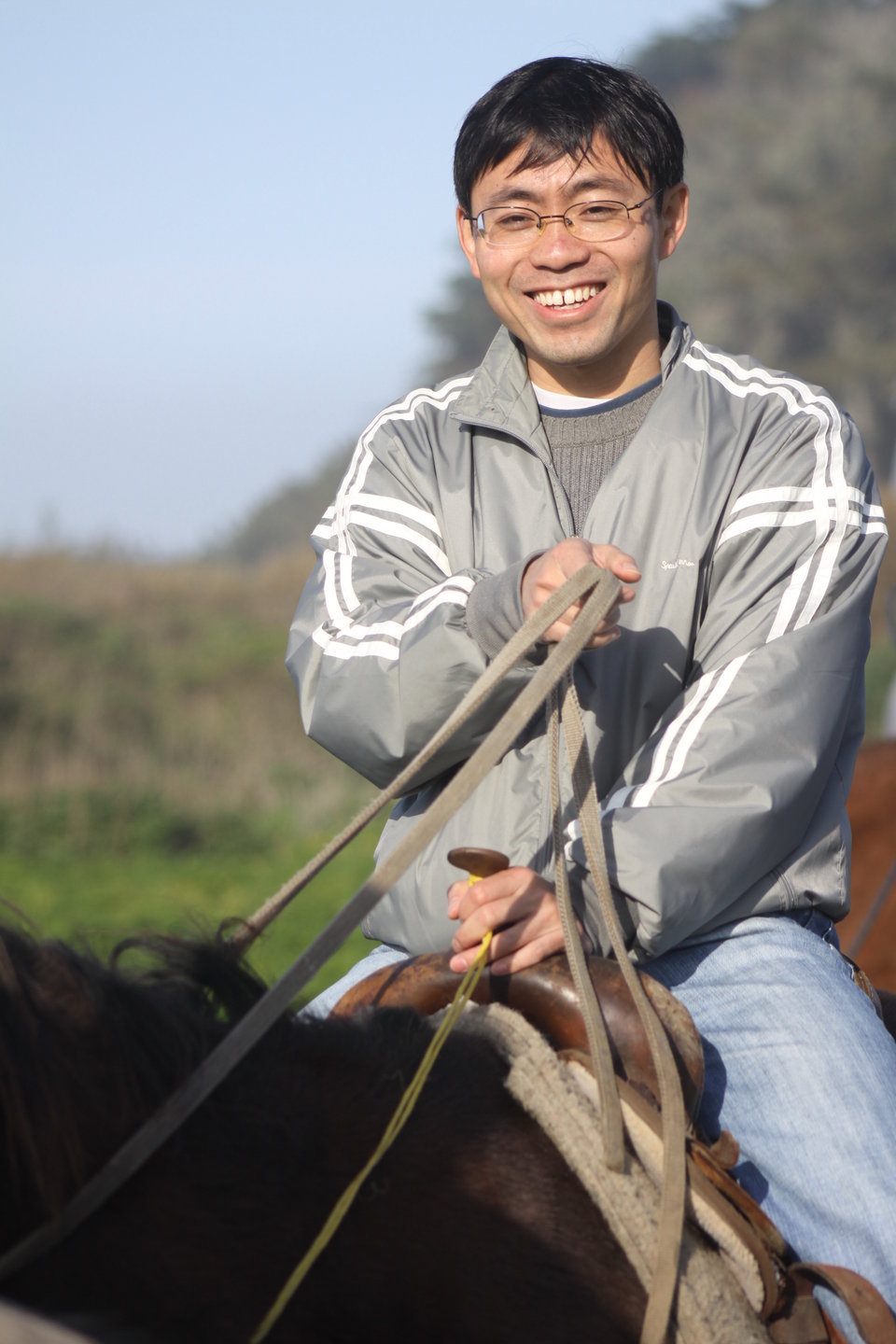 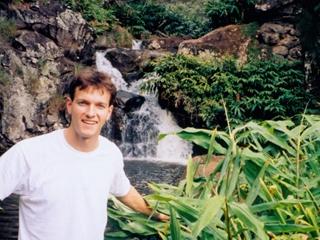 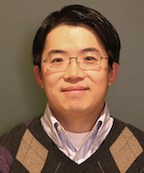 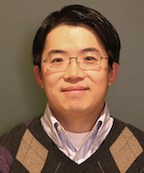 Q
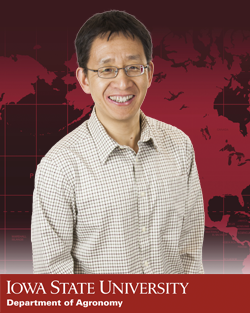 PC
PC+K
EMMA
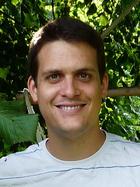 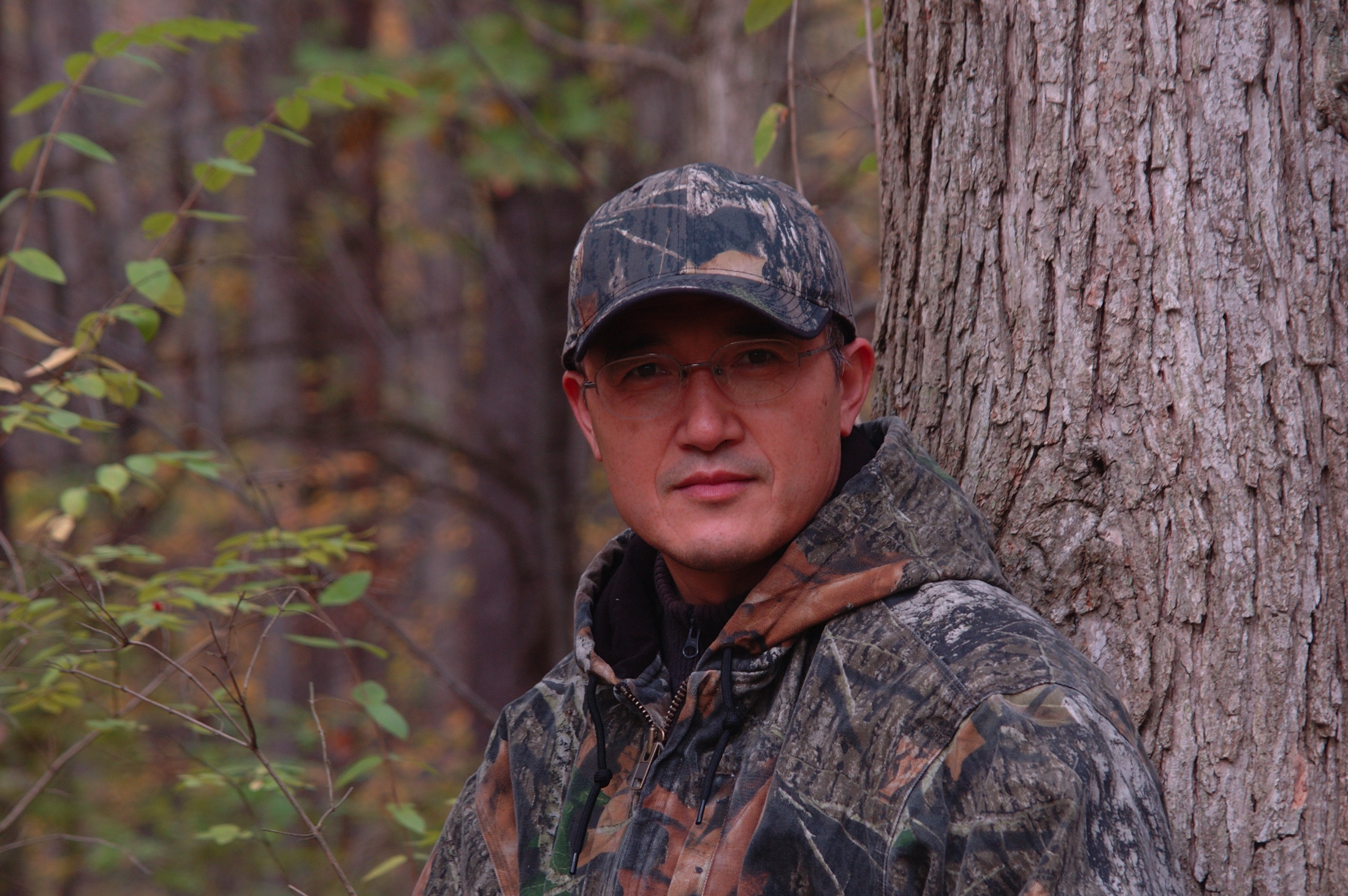 EMMAx
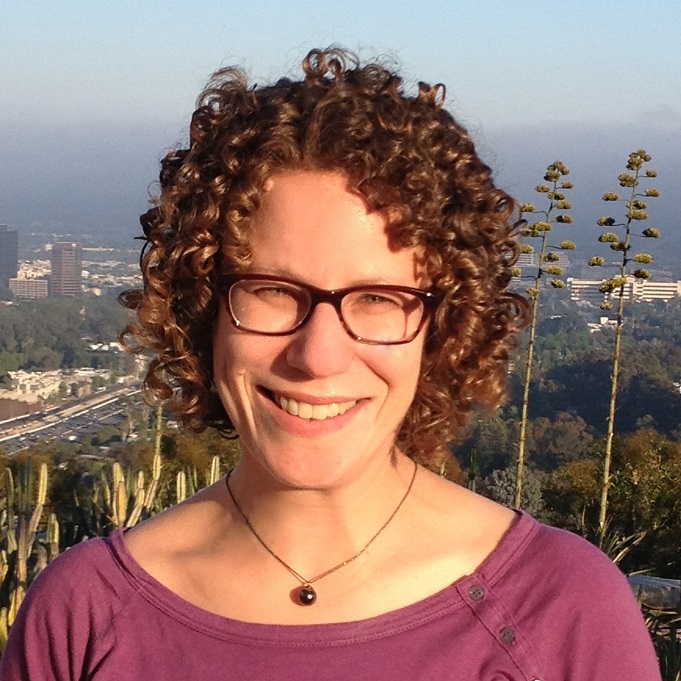 Q+K
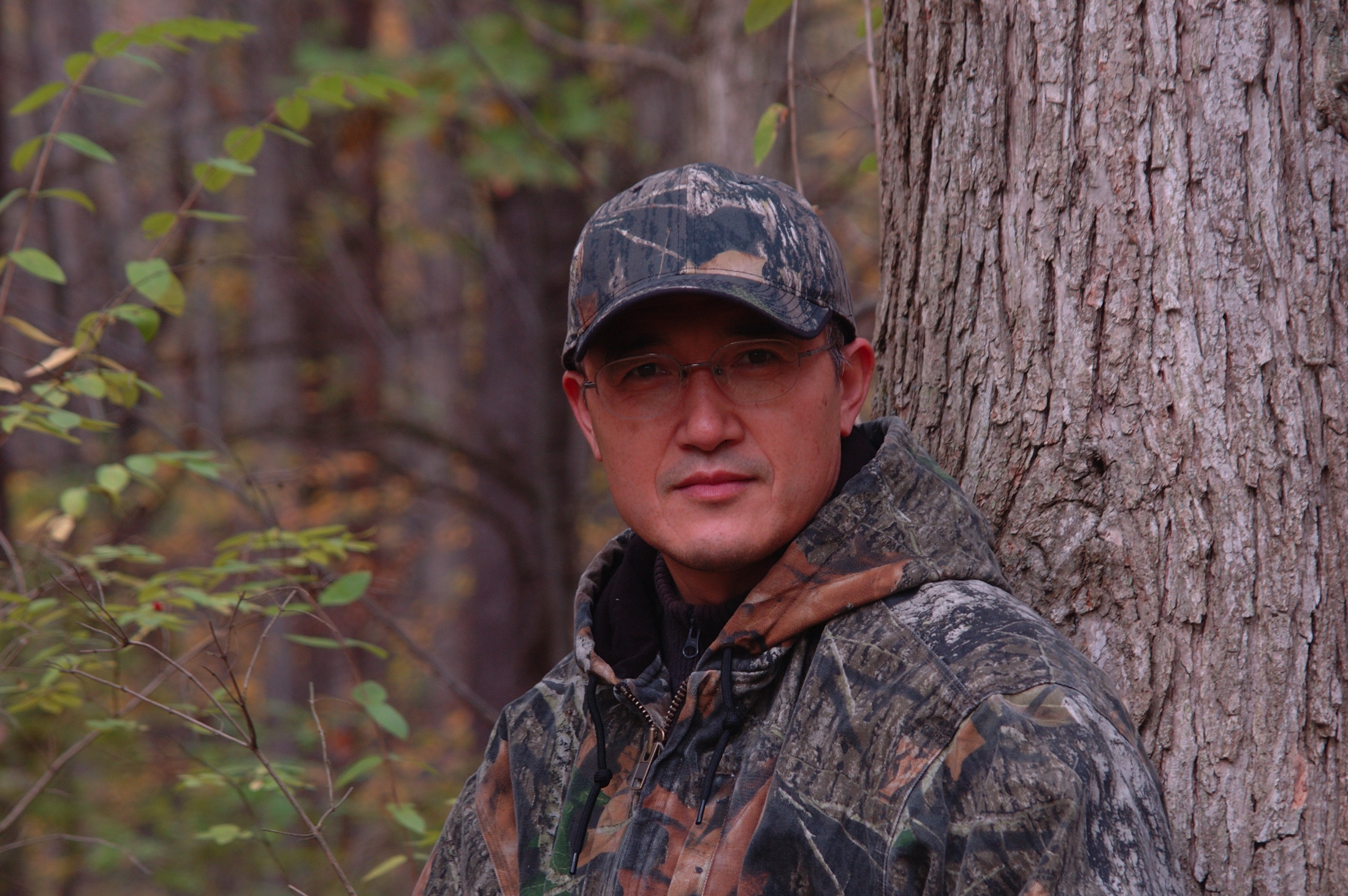 GWAS Stream
MLMM
CMLM
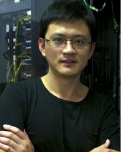 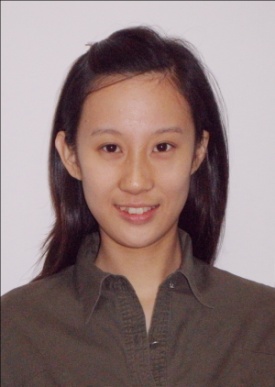 SELECT
P3D
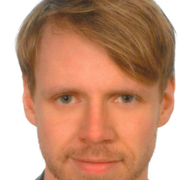 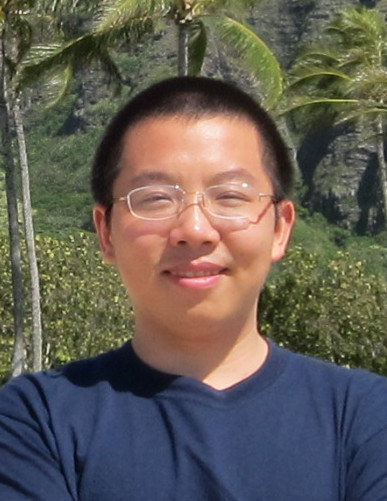 GCTA
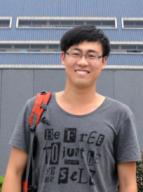 ECMLM
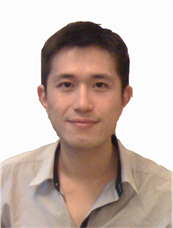 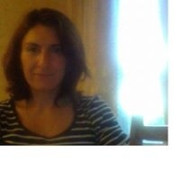 FST-LMM
GEMMA
FarmCPU
GenAbel
BLINK
Speed improvement
Power 
improvement
t test
GLM
GenABEL
Computing speed
FaST-LMM
CMLM
ECMLM
GEMMA
Select
P3D/EMMAX
SUPER
EMMA
MLMM
MLM
Power | type I error
Usage of Software Packages
65%
Why human geneticists not go beyond PLINK?
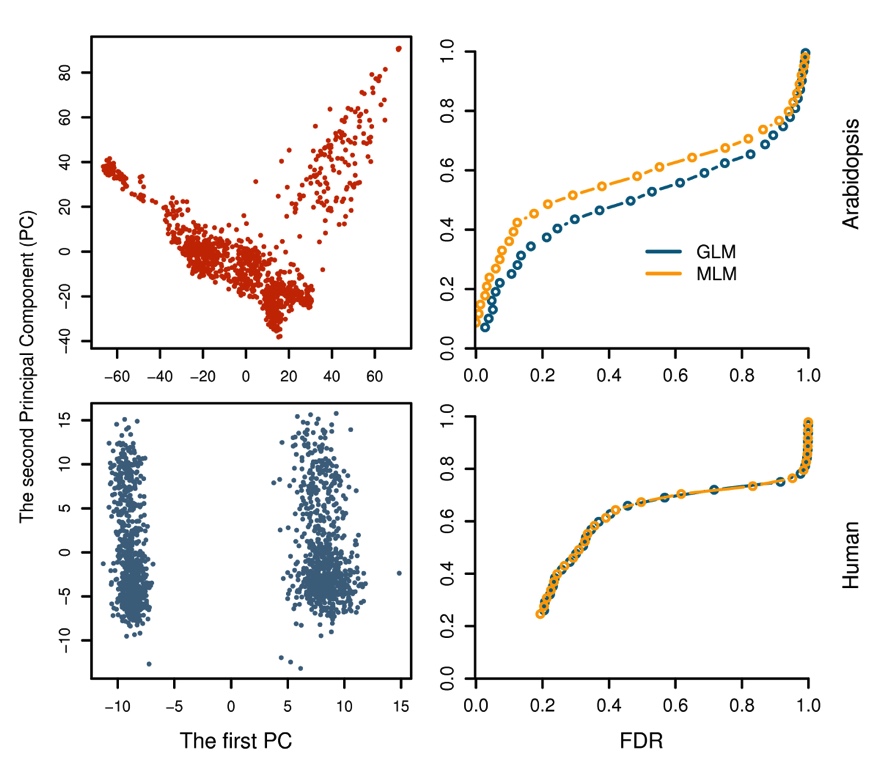 MLM was more enriched on Flowering time genes
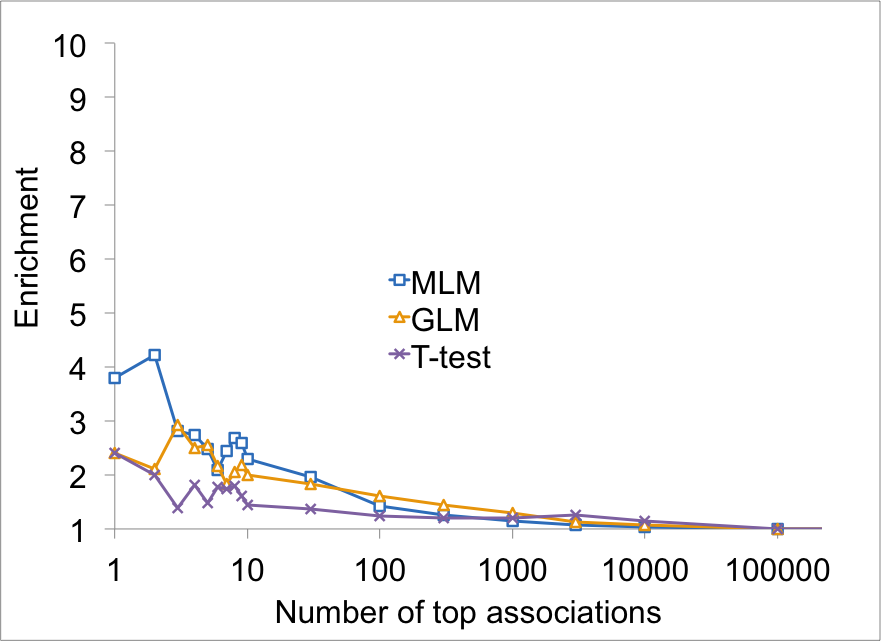 Model Development
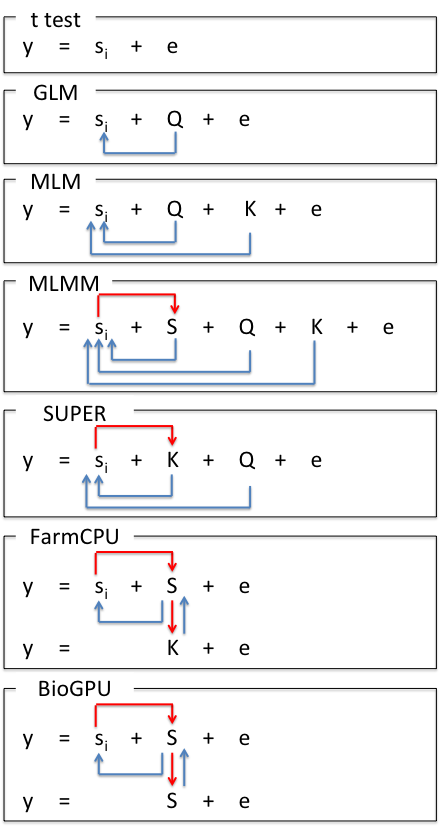 Si: Testing marker
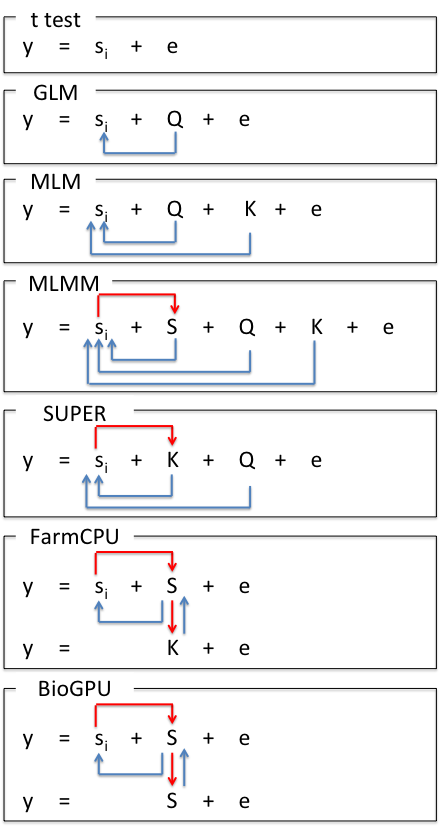 Adjustment on marker
Q: Population structure
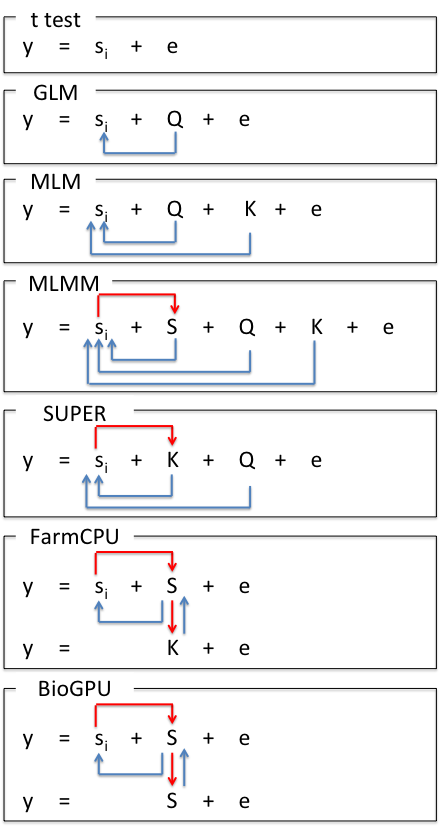 K: Kinship
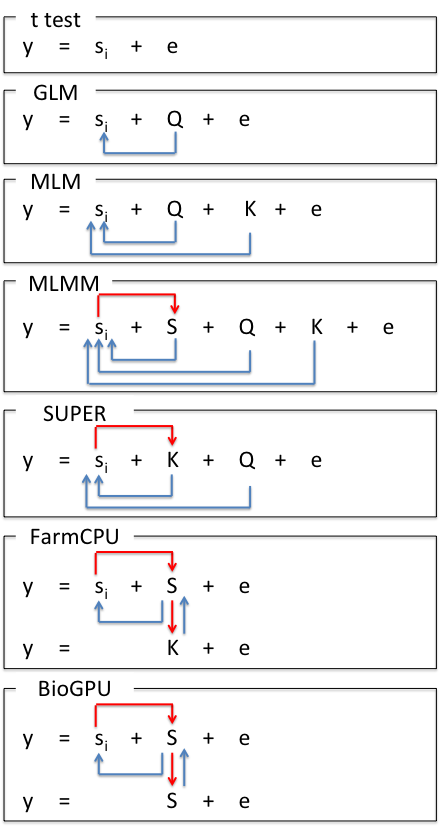 Adjustment on covariates
S: Pseudo QTNs
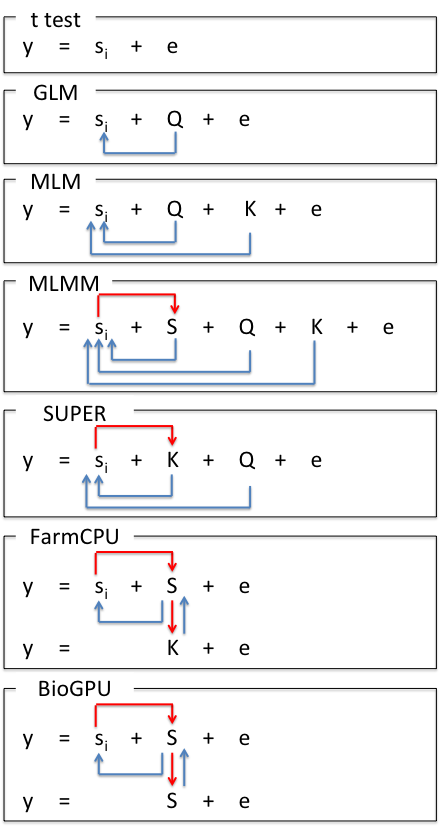 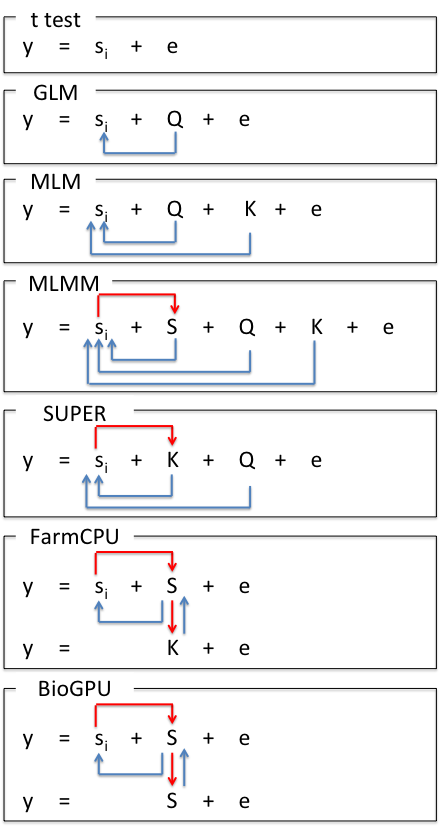 SUPER algorithm
y = PC + SNP + e
Bins
-2LL
QTNs
y = PC + Kinship + e
y = PC + Kinship + SNP + e
FarmCPU algorithm
y = PC + SNP + e
Bins
-2LL
QTNs
y = PC + Kinship + e
y = PC + QTNs    + SNP + e
Speed improvement
Power 
improvement
t test
GLM
GenABEL
BLINK
FarmCPU
Computing speed
FaST-LMM
CMLM
ECMLM
GEMMA
Select
P3D/EMMAX
SUPER
EMMA
MLMM
MLM
Power | type I error
FARM-CPU (Fixed And Random Model Circuitous Probability Unification)
Fixed model
y = M1 + … + Mt + mi + e
Substitution
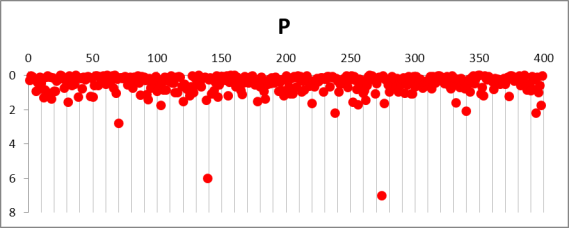 Random model
y = u + e with
Var(u)∝SVD(M)
Optimization
[Speaker Notes: FARM-CPU (Fixed And Random Model Circulative Probability Unification)

Keywords: substitution, test, screen, storage, memory, mutation, markers, formula, optimization, processer, unit, background, 

The shaded area is the storage of p values for markers (dark shaded) and mutations (shadow shaded). The Manhattan plot (with red dots) area is the processer to optimize bin size and the bin selected as pseudo mutations (M) connected by the green wires. The equation is the processer to test marker (m) one at a time with mutation (M) as covariates. The p values of M are processed xx unit (non-shaded area) to  get average P values which are connect by the blue wires to substitute the Nas for the corresponding markers which do not have P values in the test as they are confounded to M.]
Re-analysis of Arabidopsis data
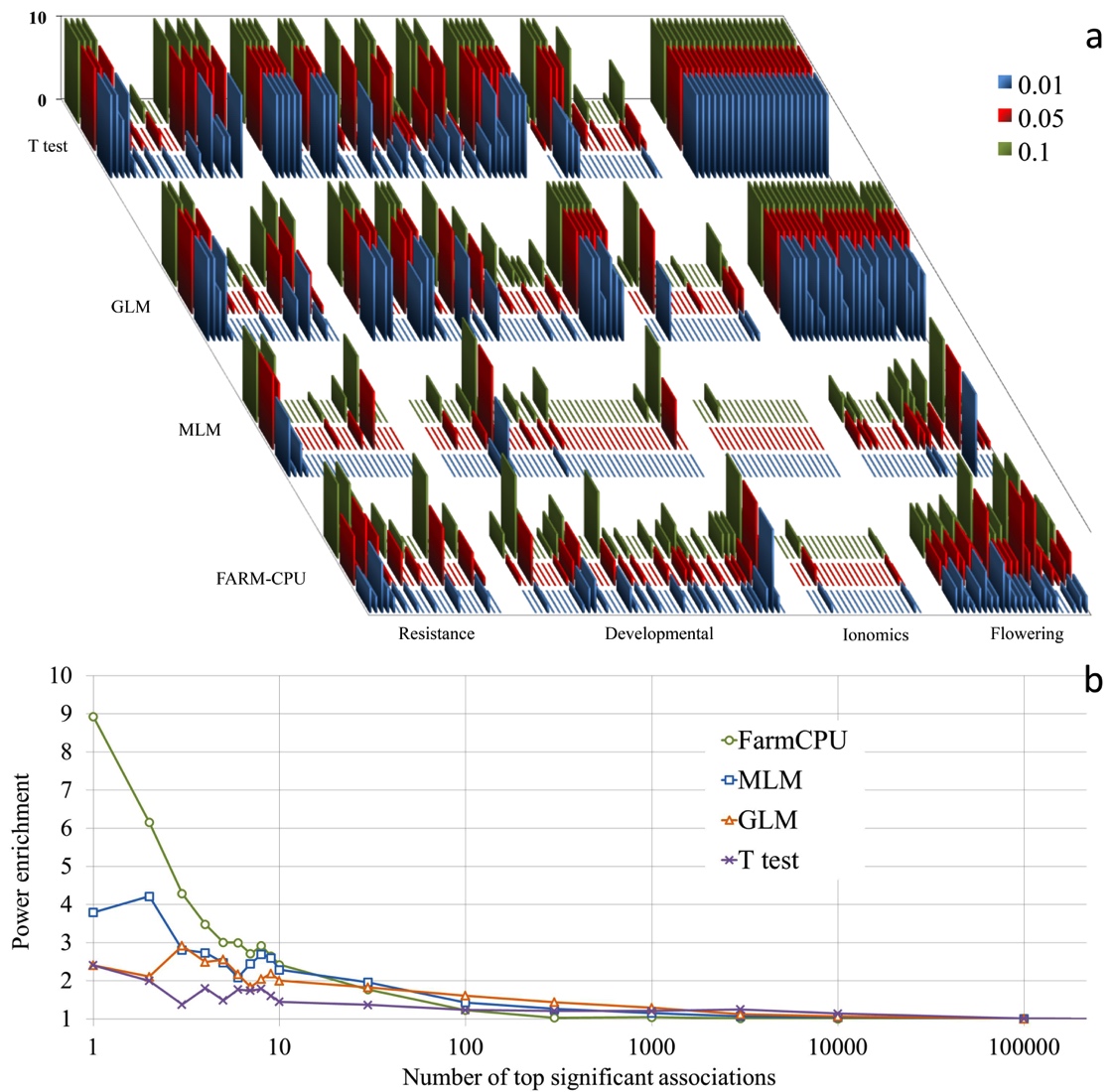 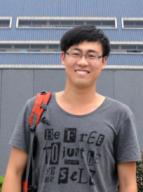 Xiaolei Liu
Flowering time genes enriched
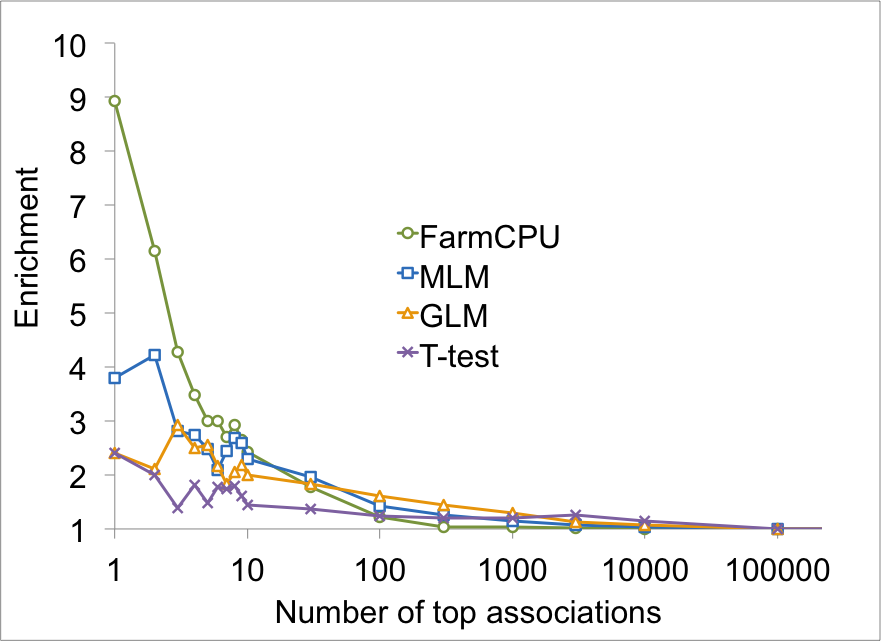 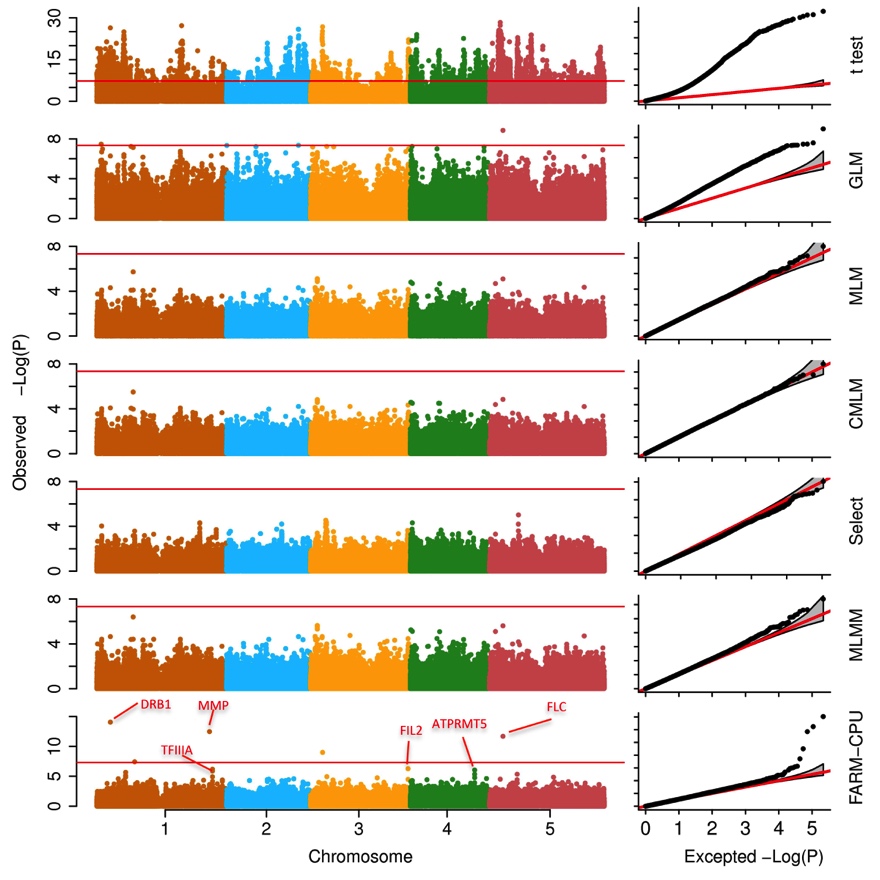 Associations on flowering time
It is time for human geneticists to move forward
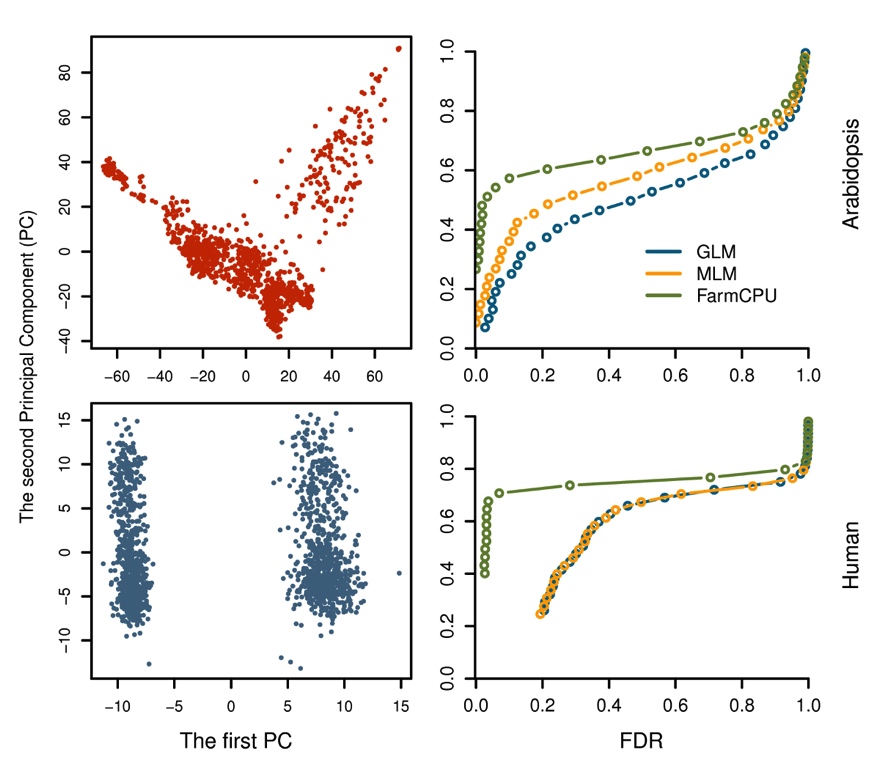 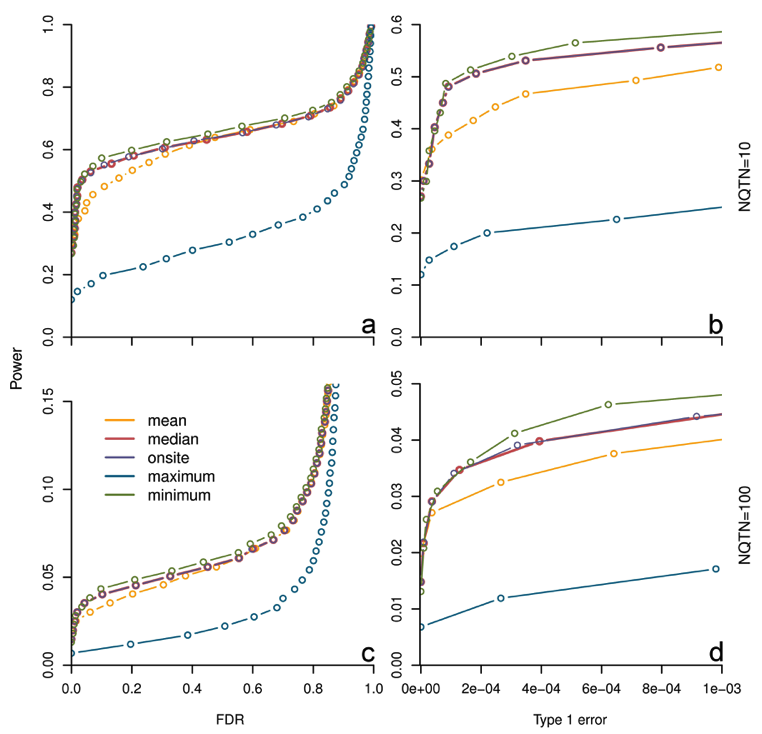 Substitution makes difference
Converge fast
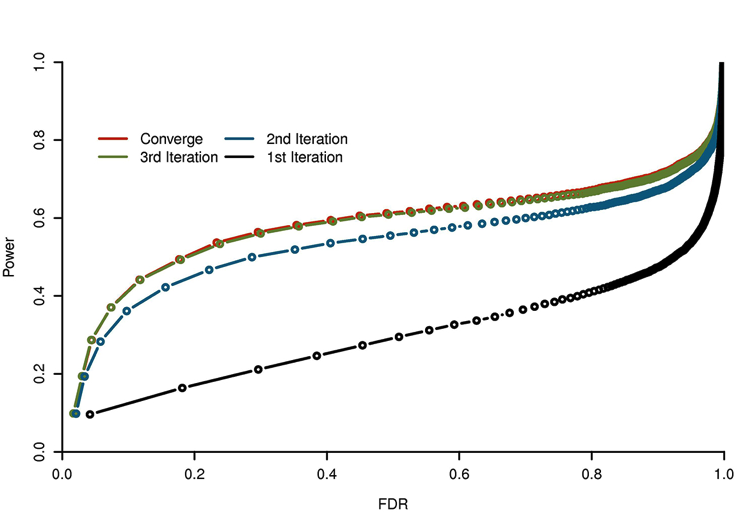 FarmCPU is computing efficient
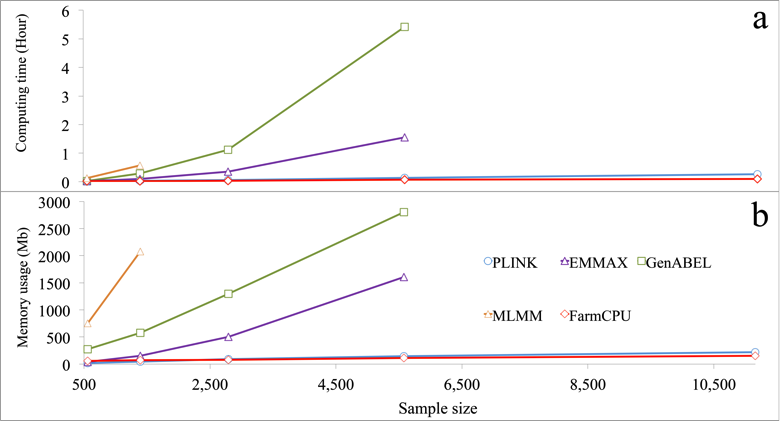 Testing 60K SNPs
Half million individuals, half million SNPs three days
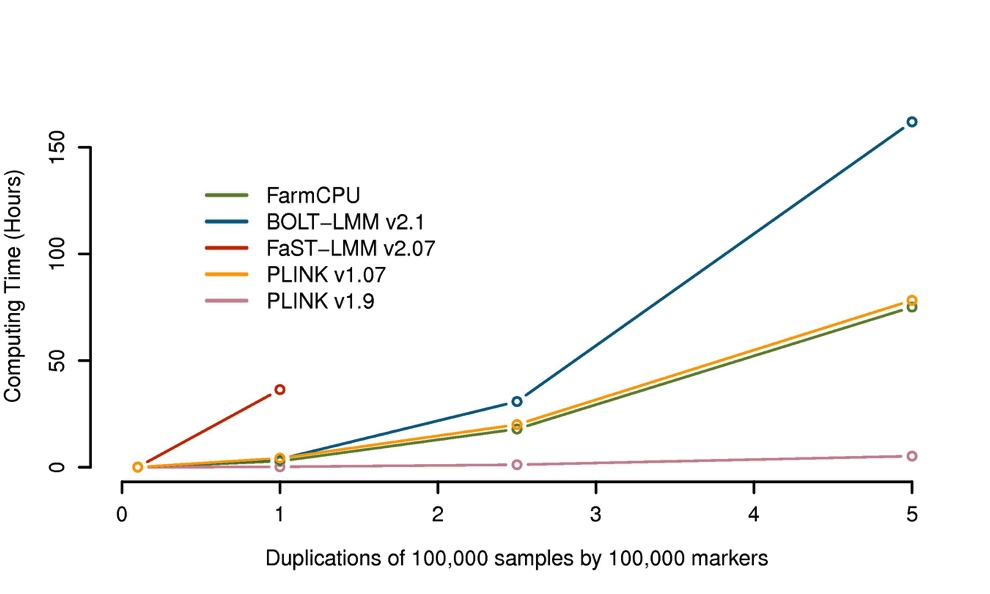 But, PINK new version is faster
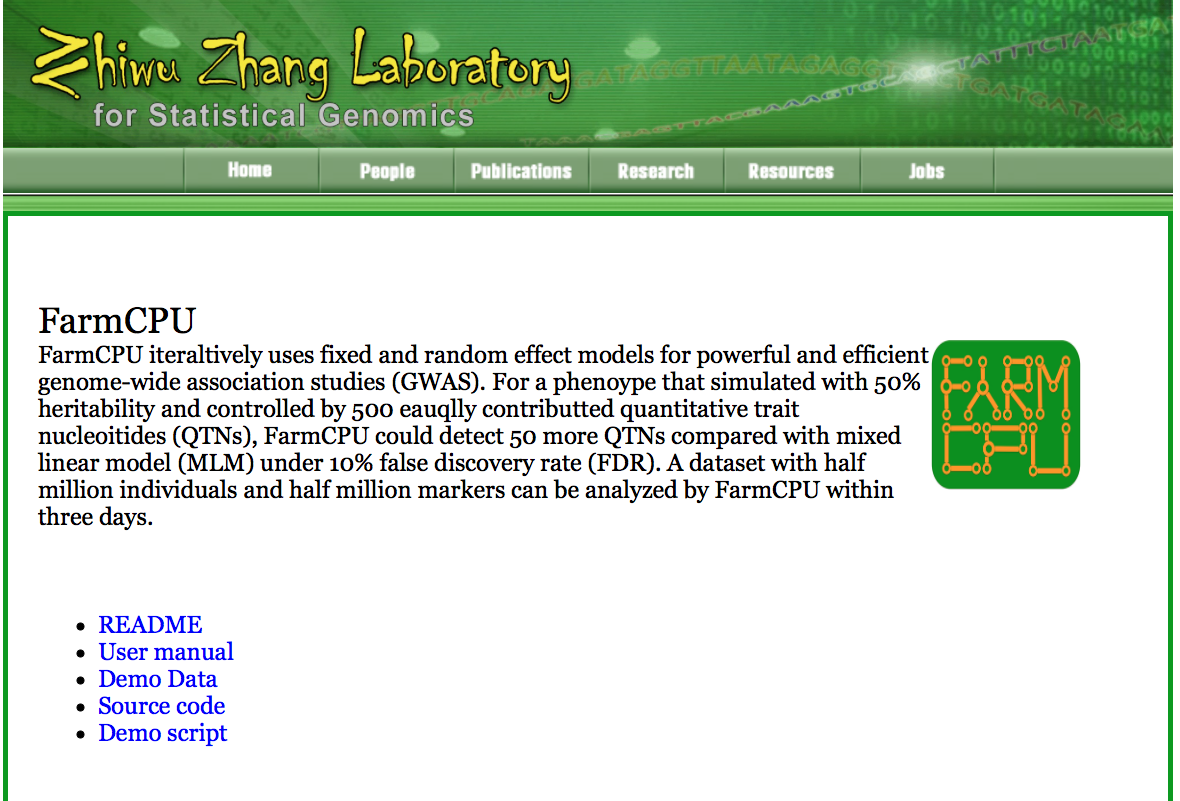 ZZLab.Net
Summary
History of method and software development
FarmCPU